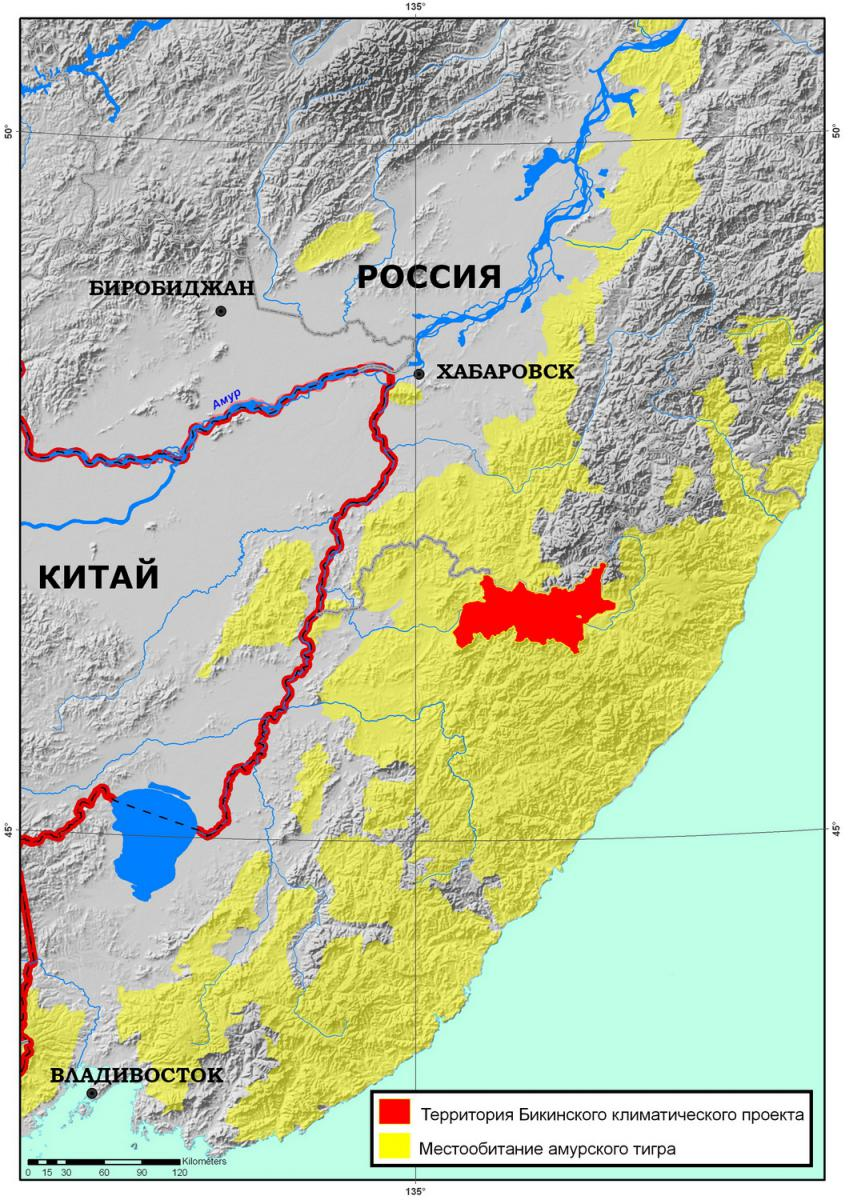 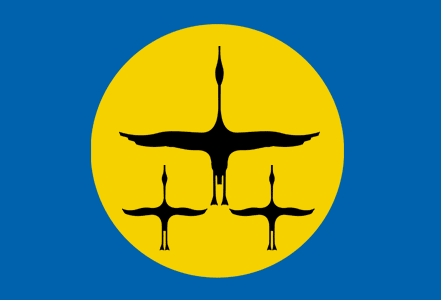 Нанайцы
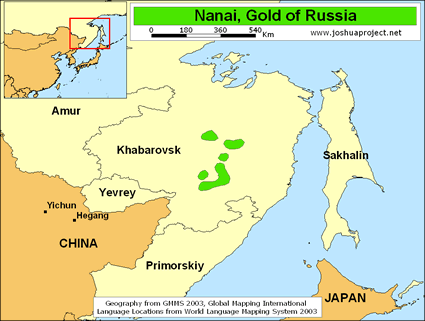 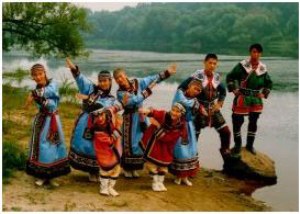 дар=сажень
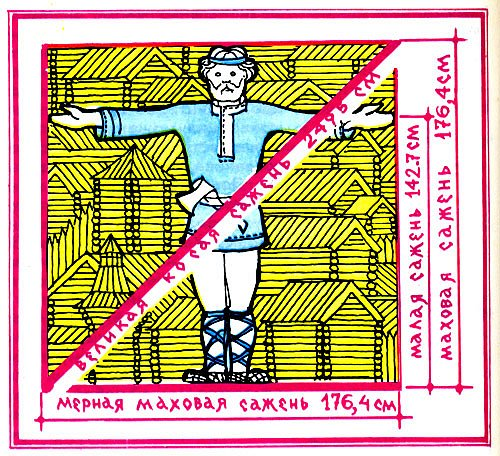 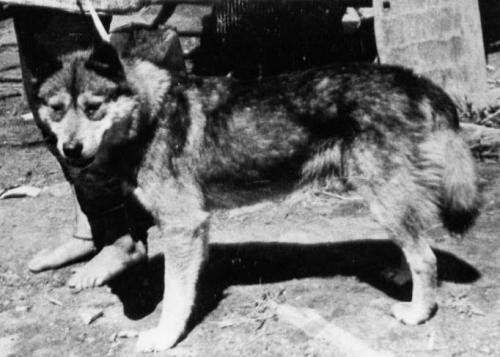 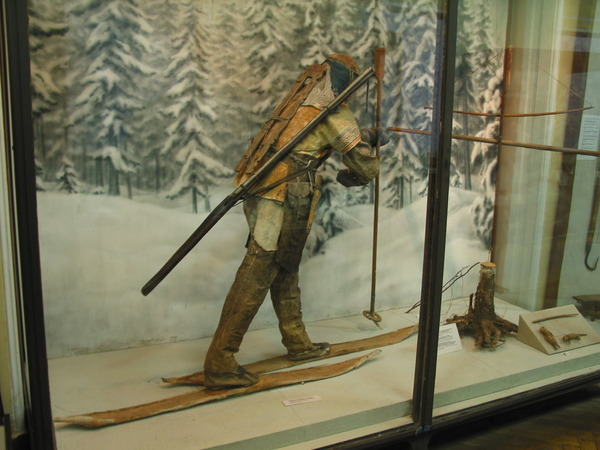 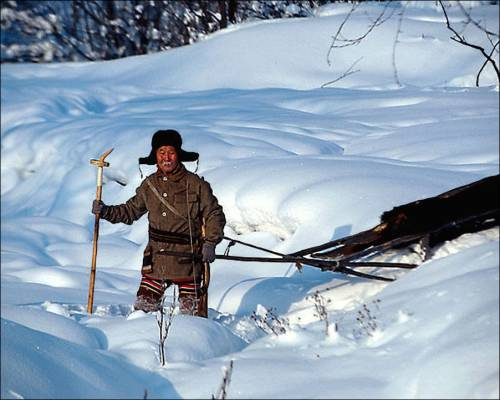 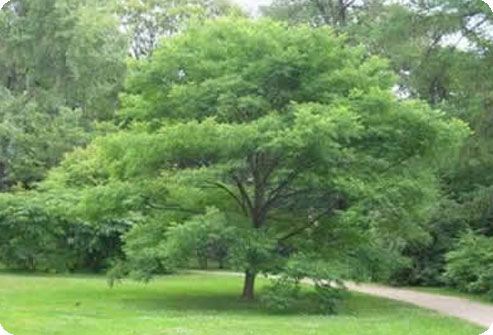 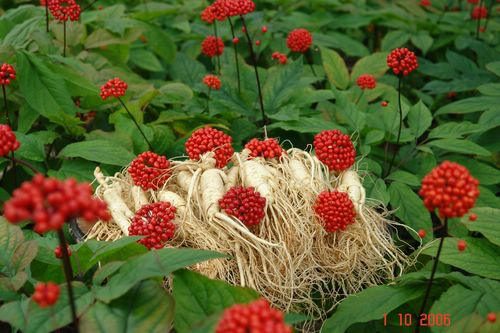 2
1
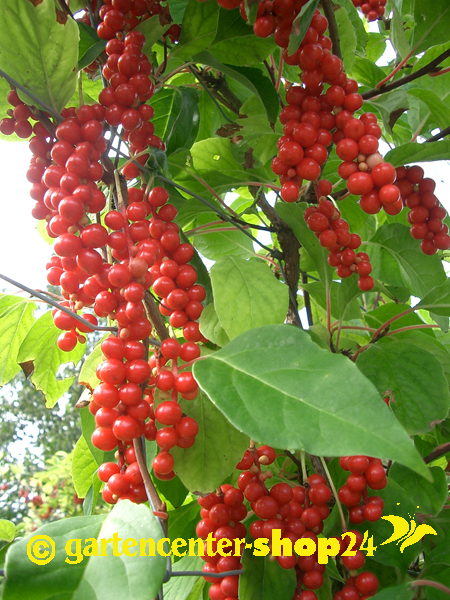 1
3
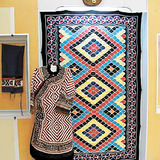 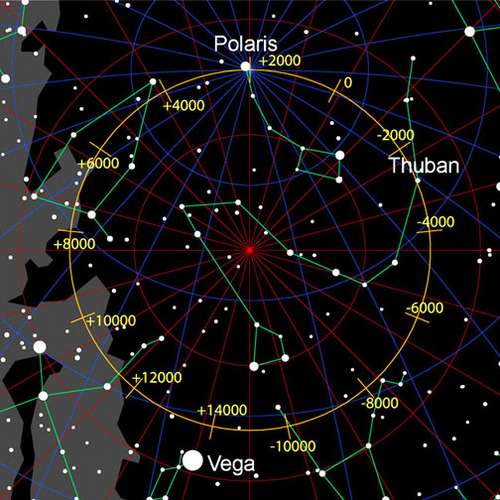 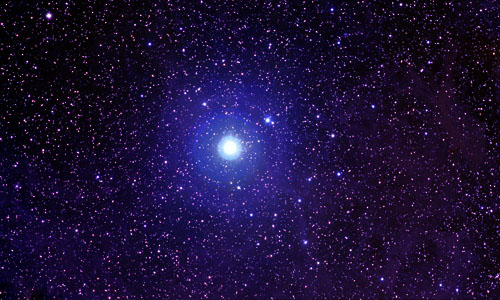 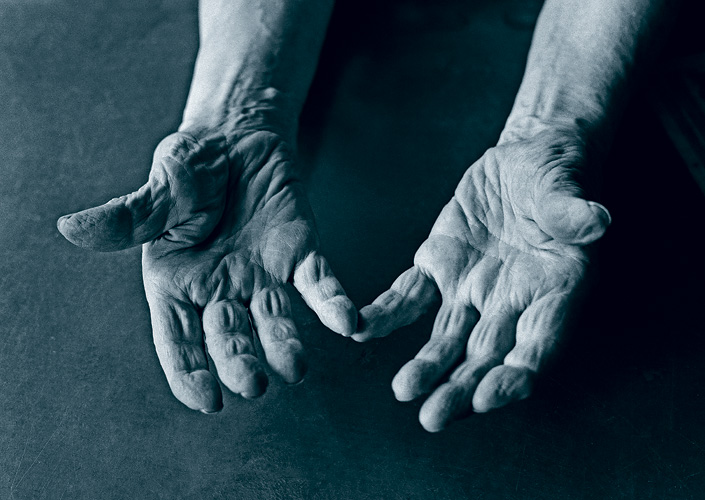 боро
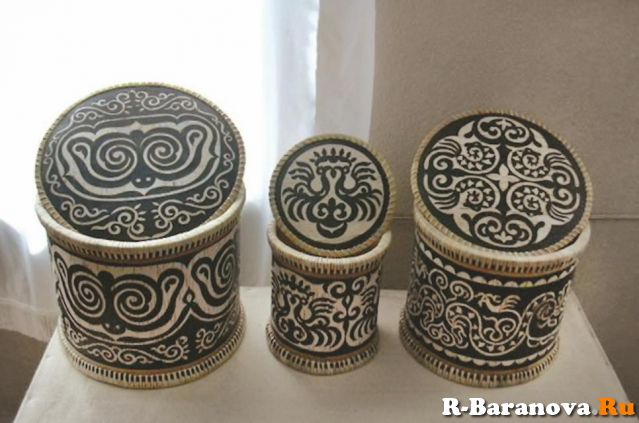 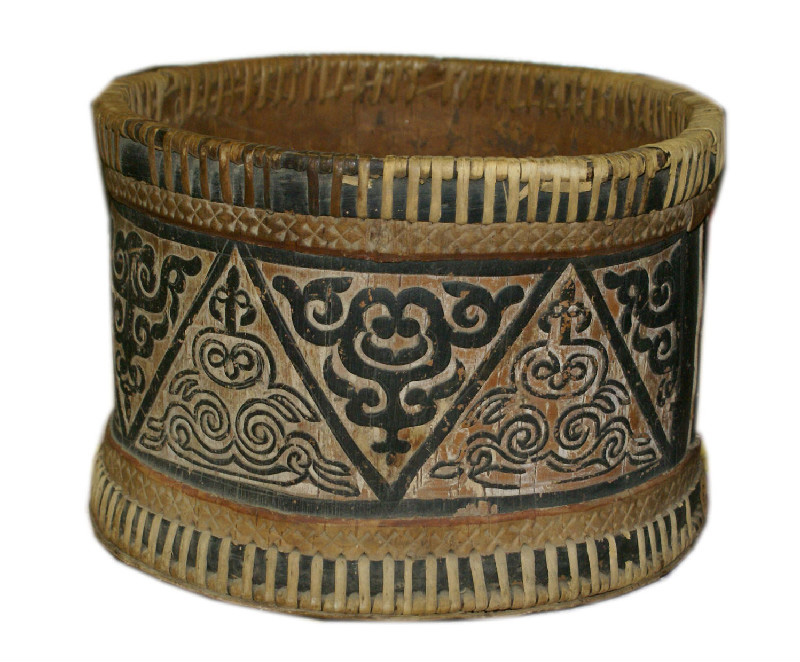 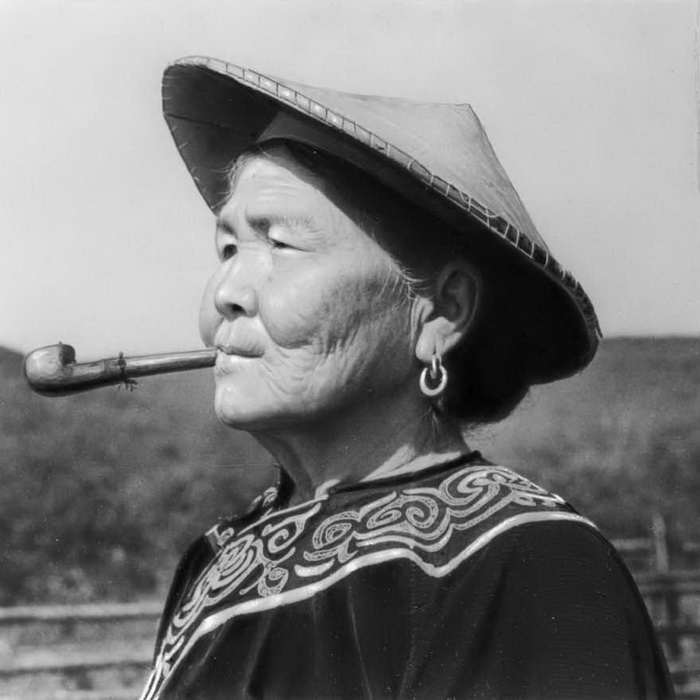 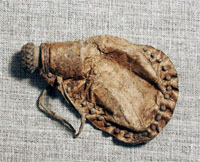 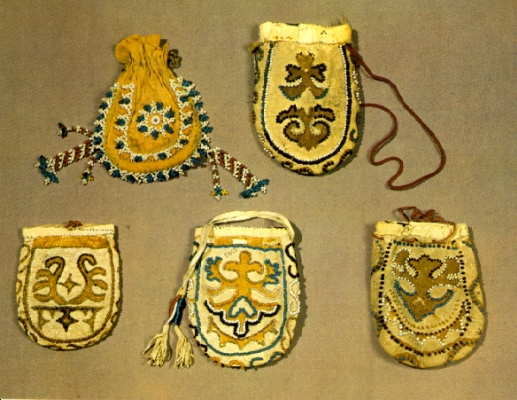 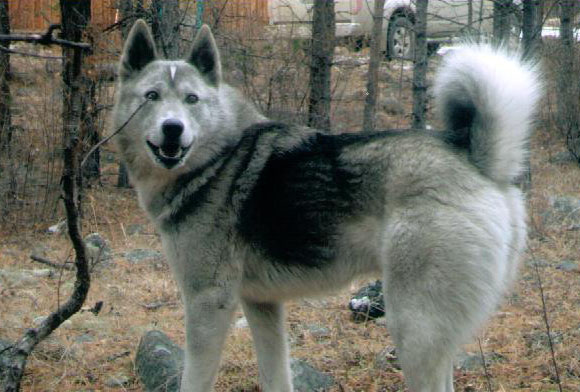 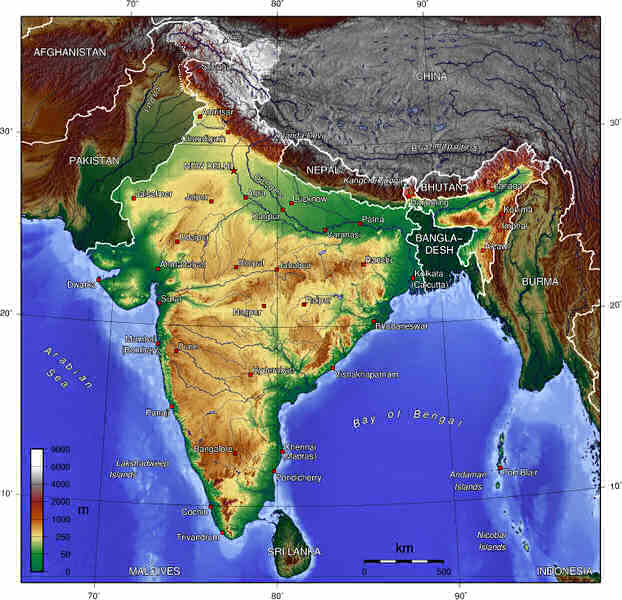 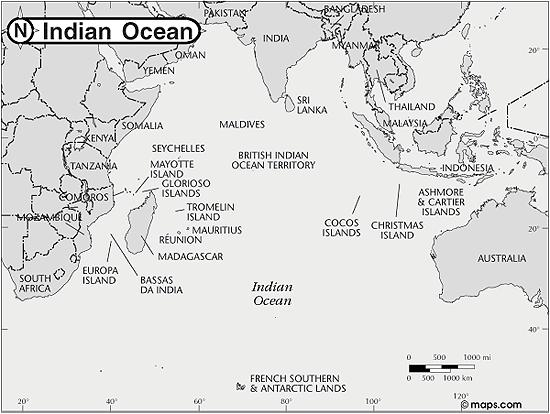 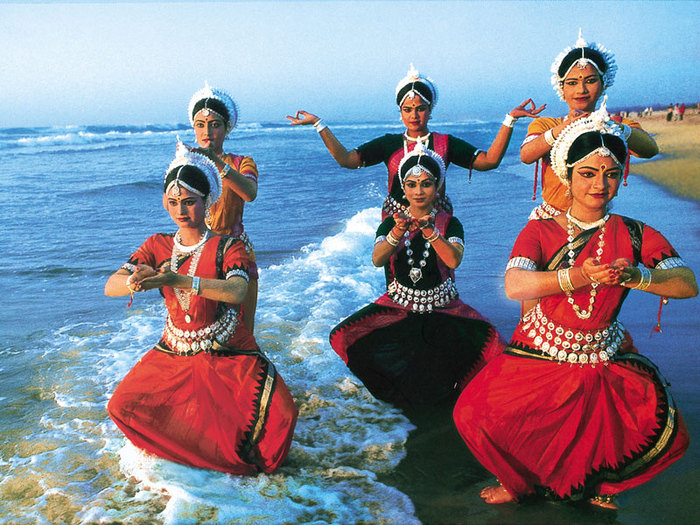 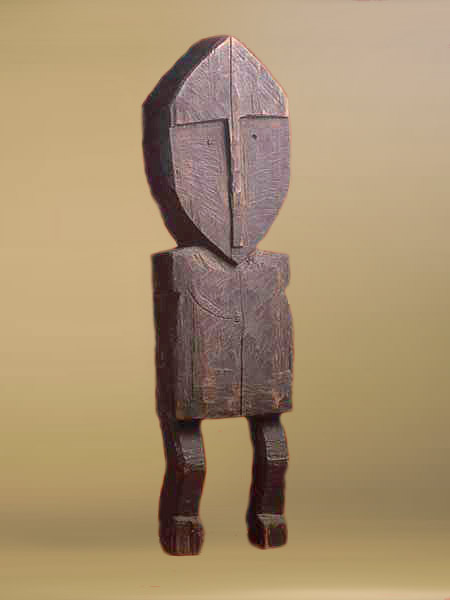 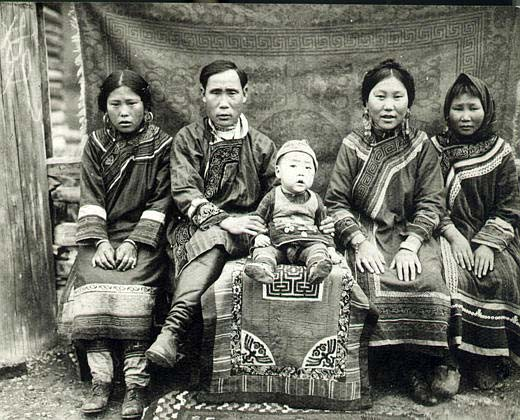 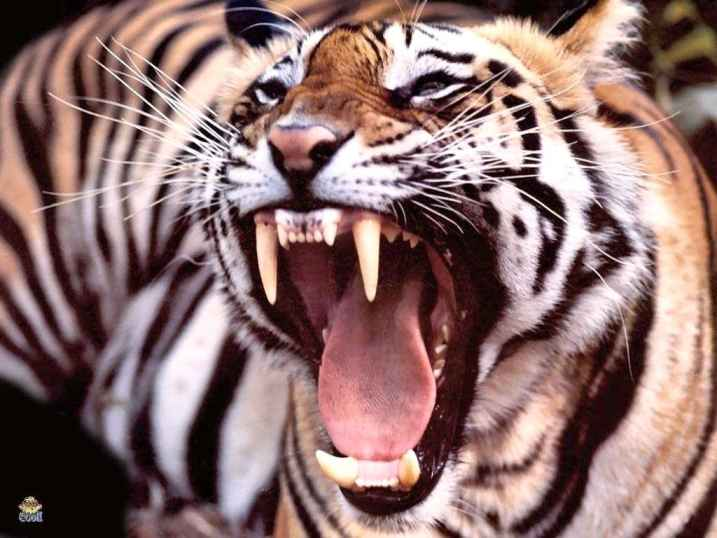 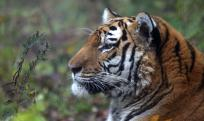 ФАНЗА
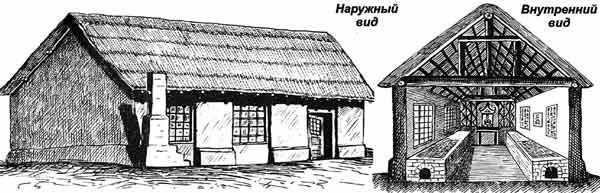 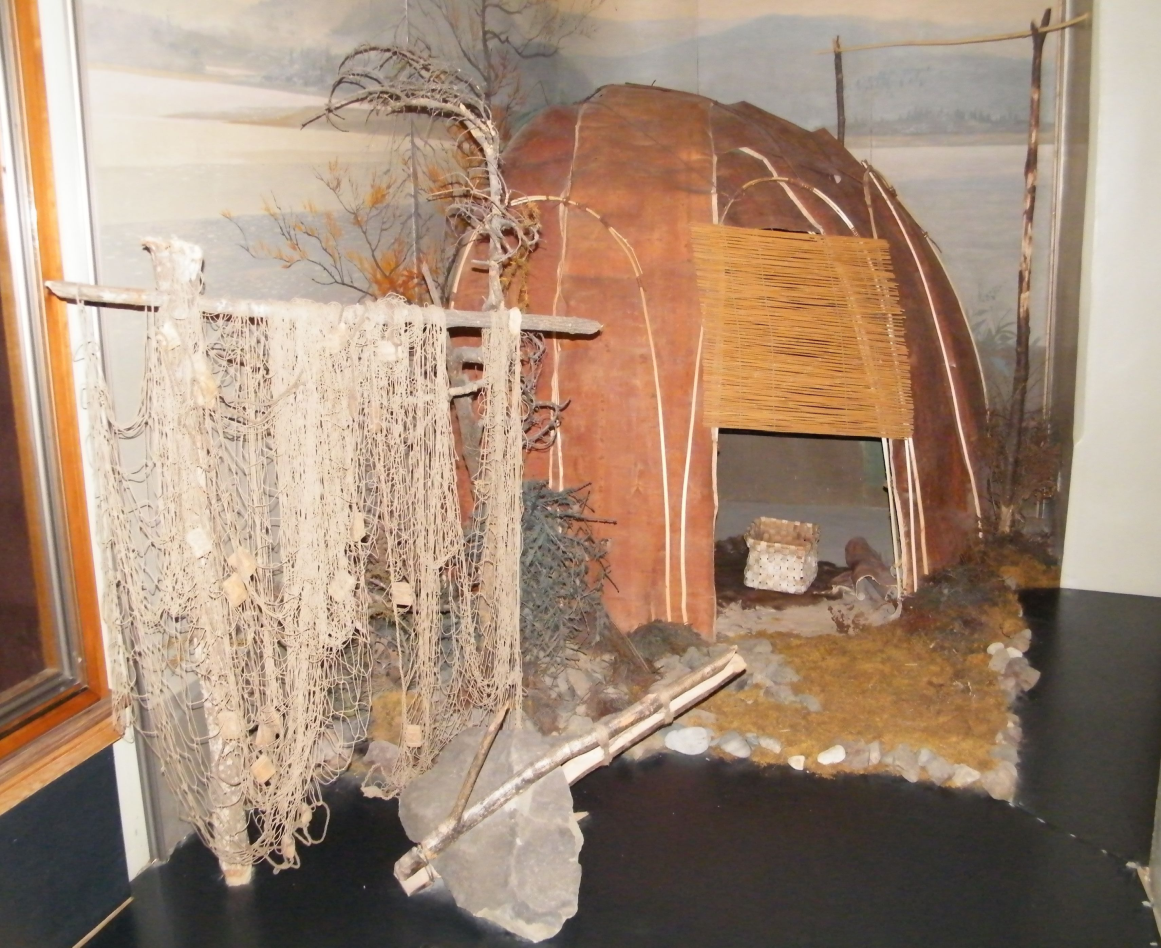 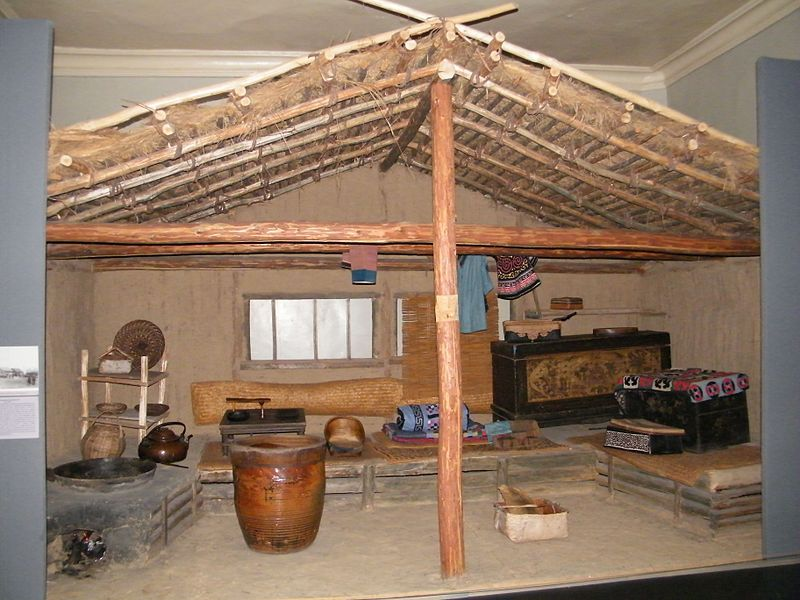 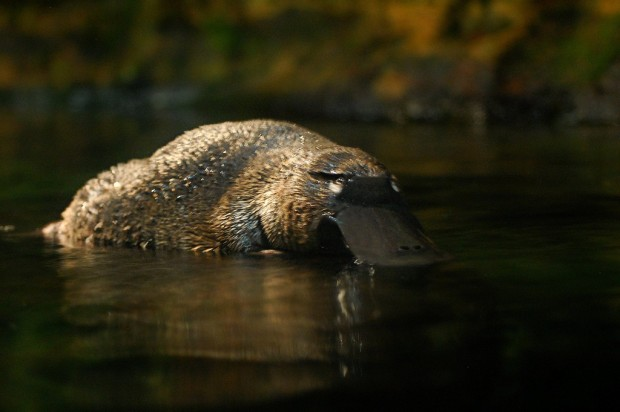 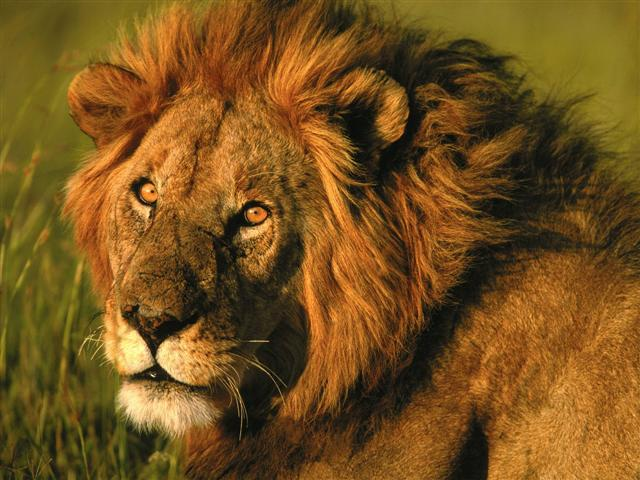 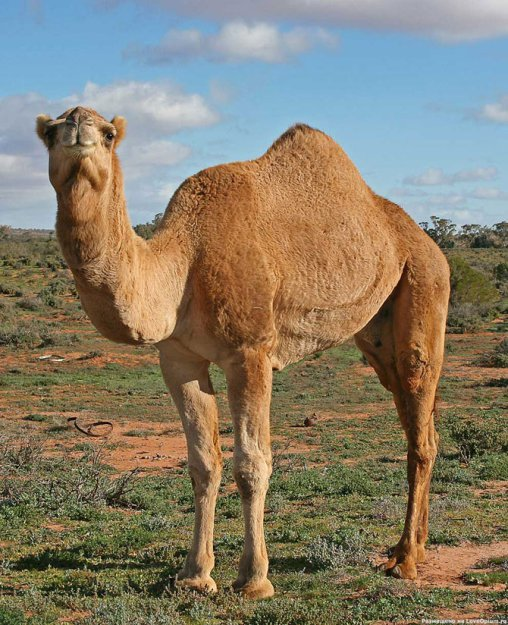 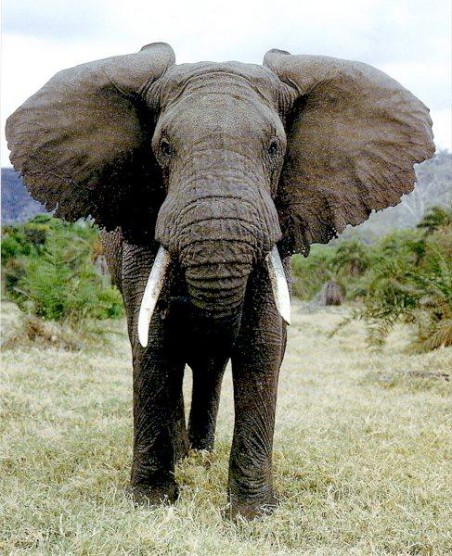 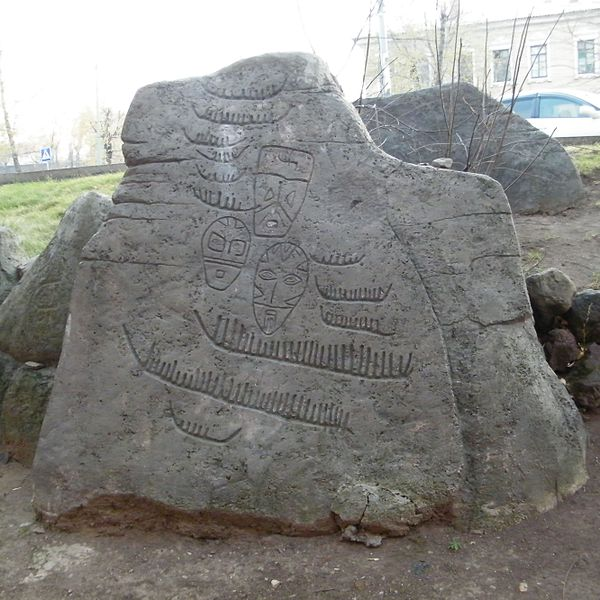